Noncredit ESL and CTE: Opportunities for Collaboration
CTE-Noncredit Regional Meeting
March 6, 2023 at Laney College
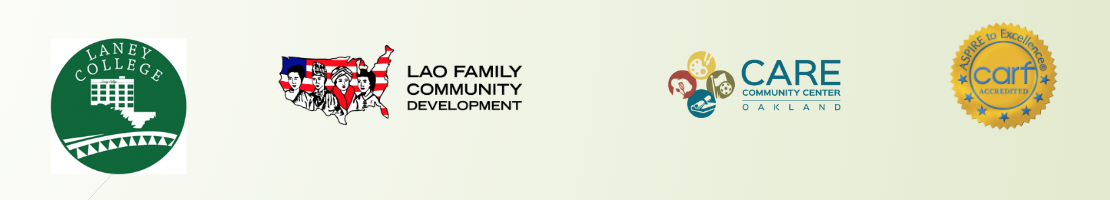 Welcome
Laney College & 
Lao Family Community Development (LFCD) 
Career Readiness Program (CRP)
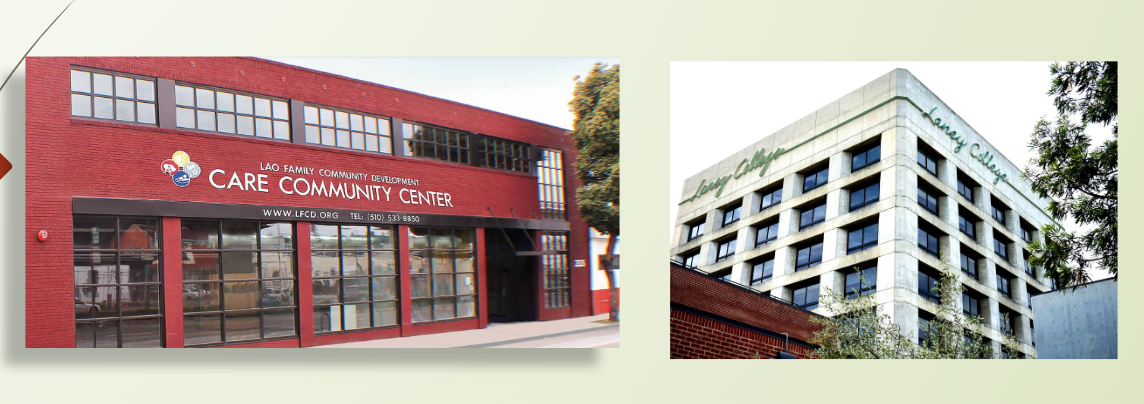 2
Cheryl (Share-All) Eccles, 
Laney College ESOL Instructor,  
CRP Faculty Lead
Your Presentation Moderator
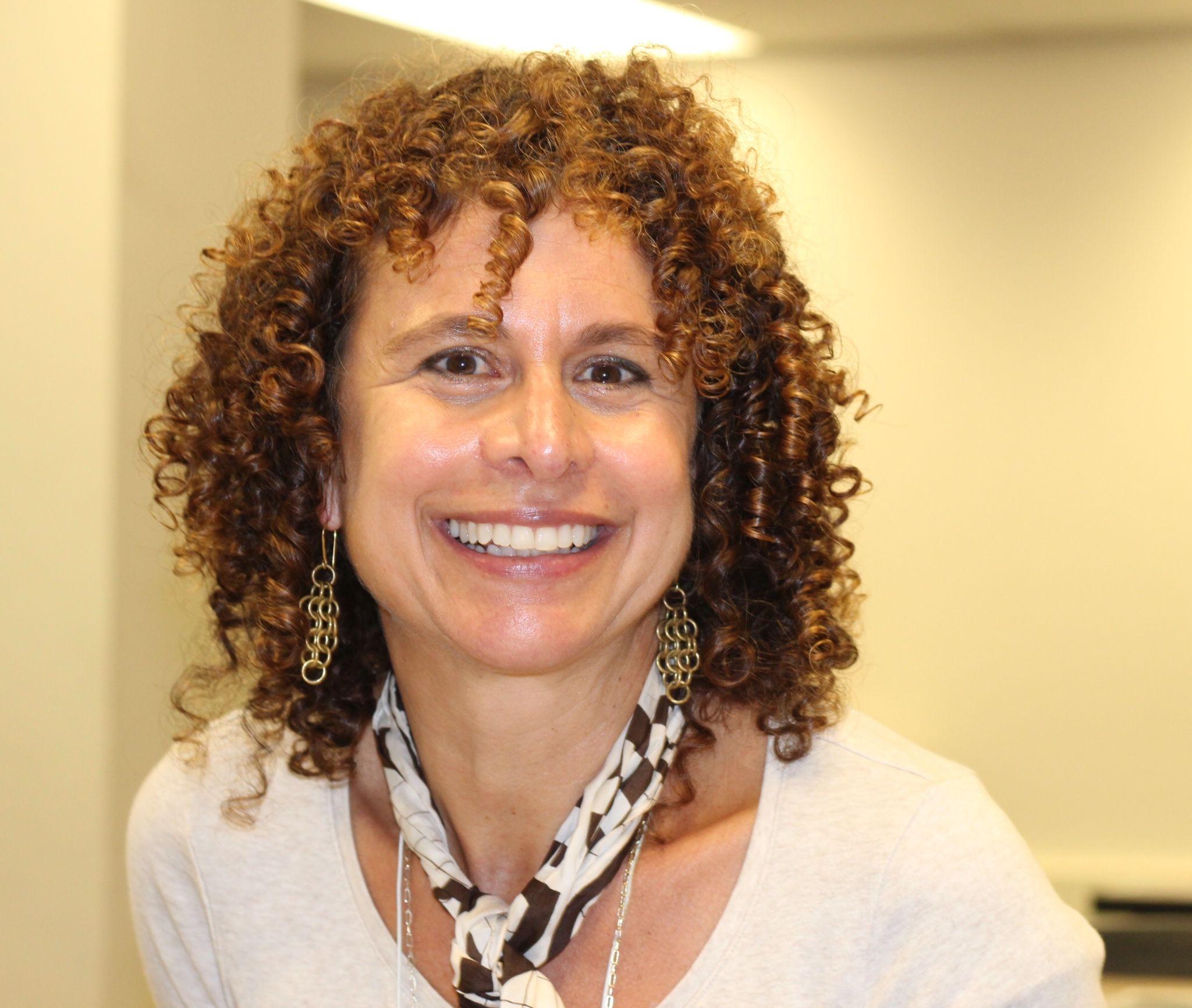 3
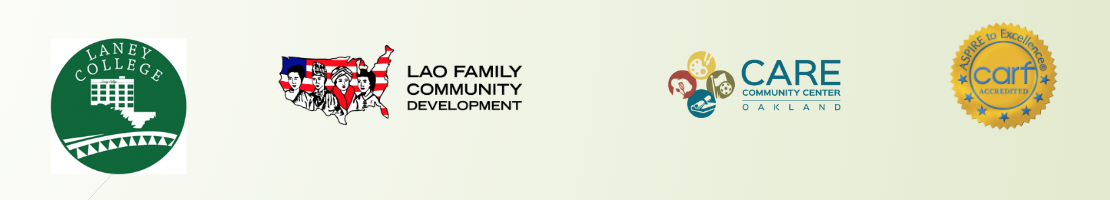 Purpose of our program
Our program offers ELL students a gentle helping hand in accessing post-secondary educational services, CTE programs, and workforce readiness.
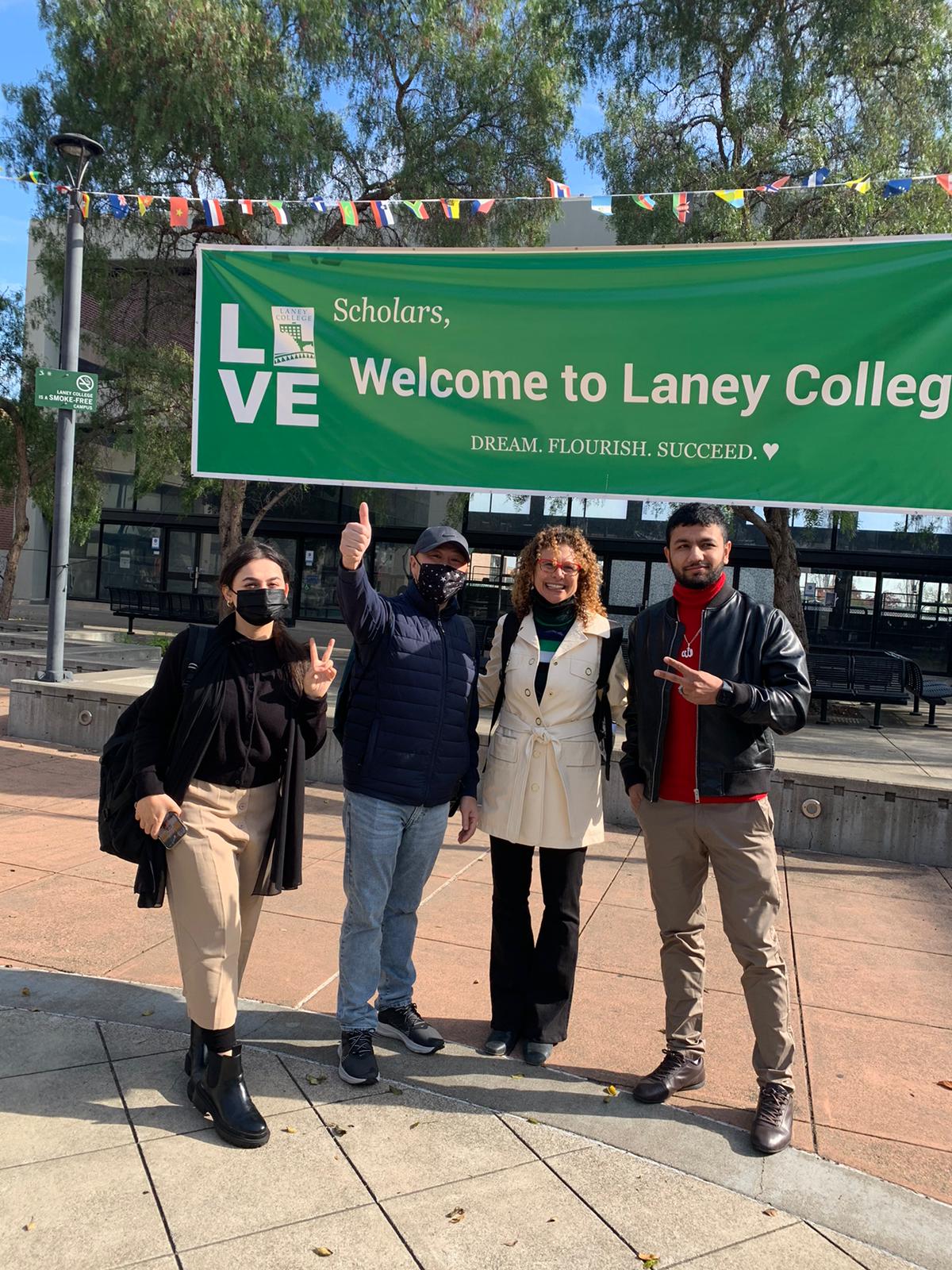 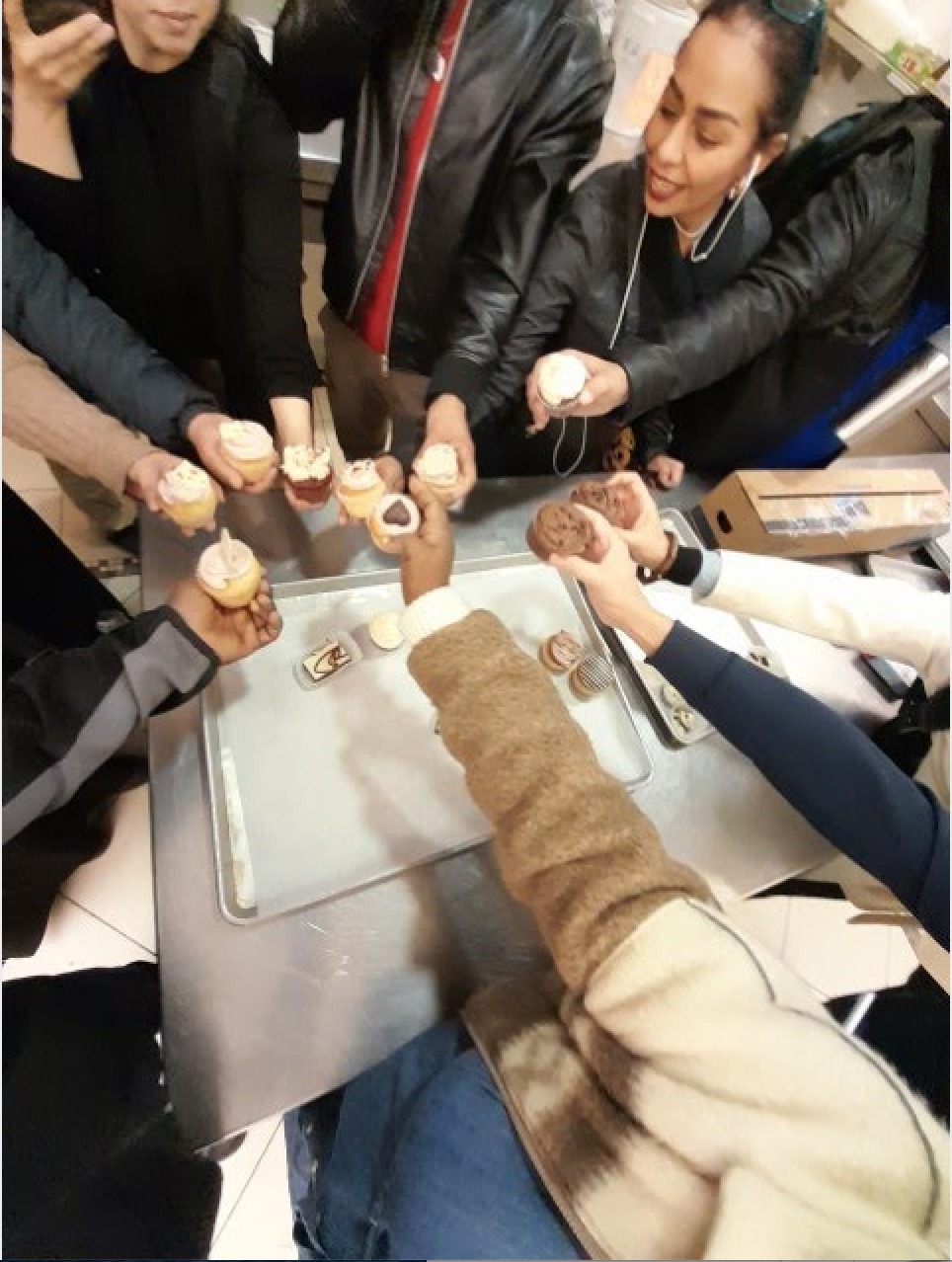 4
Today we will discuss
ESOL and CTE collaboration in the Laney/Lao program
Student preparation for workplace and CTE pathways
Program models, resources and funding
Session Description
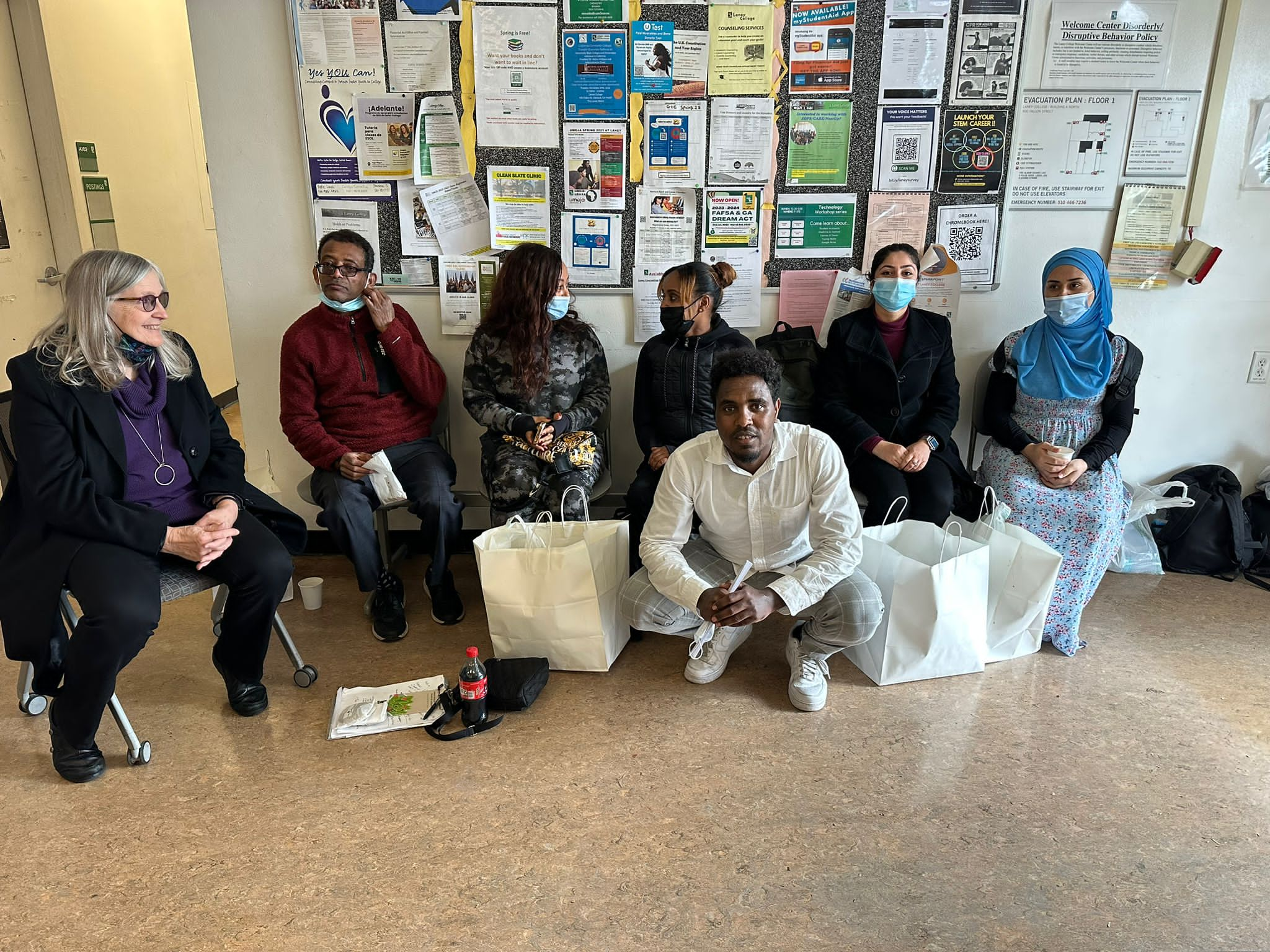 5
[Speaker Notes: Learn about opportunities for noncredit and CTE collaboration following the evidenced-based strategies that incorporate noncredit ESL, career and technical education, and/or workplace readiness.  

Learn how these collaborations prepare students for the workplace and transition to credit CTE pathways. 

Participants will receive an overview of program models, and resources, and learn about potential funding opportunities to encourage noncredit and credit collaboration.]
Agenda:

Laney/Lao Career Readiness Program:
Origin
Overview
Courses & Tutoring
Collaboration Partners
Our Students
Agenda
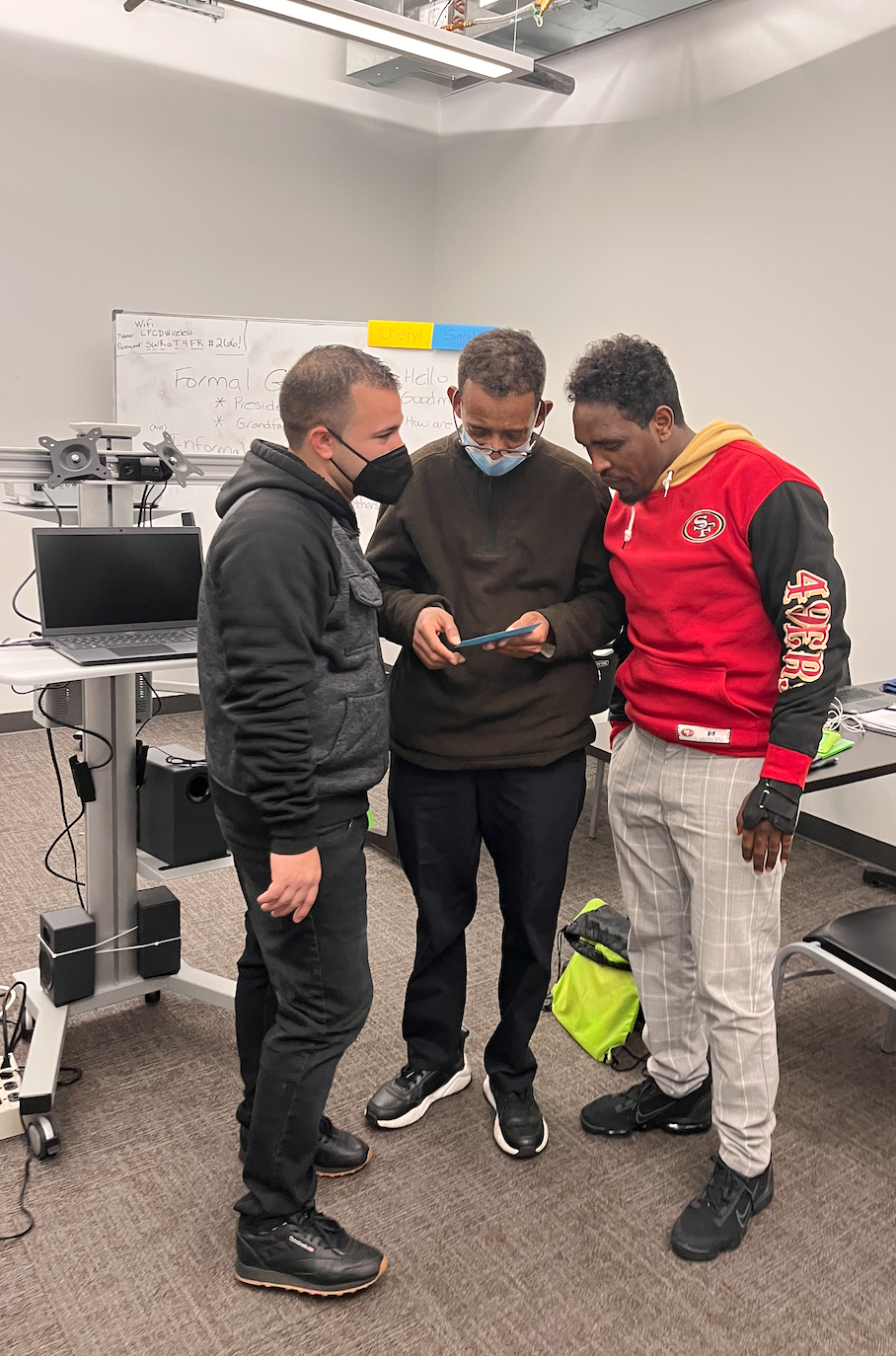 6
Outcomes
Learn about the collaborative efforts of our “Team” at Laney College and LFCD

Discover how these collaborations help support a holistic approach for promoting our students’ growth and well-being

Learn about the classes we offer, and the embedded tutoring, Academic counseling, and Career coaching  

See how we help students find a path toward realizing their academic and career aspirations
Outcomes
7
CRP Beginnings

Raya Zion, Program Manager, Laney College Employment Services and Workforce Development
CRP Beginnings
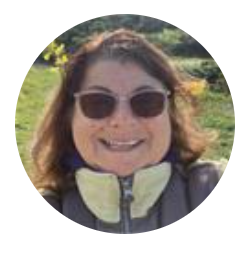 8
[Speaker Notes: Some ideas for Raya:
Creating the Bridge CTE grant with LFCD and ??? funding CBOs
When it was created; when it began
Purpose]
CRP Overview

Cheryl Eccles, Laney College ESOL Instructor,  CRP Faculty Lead
CRP Overview
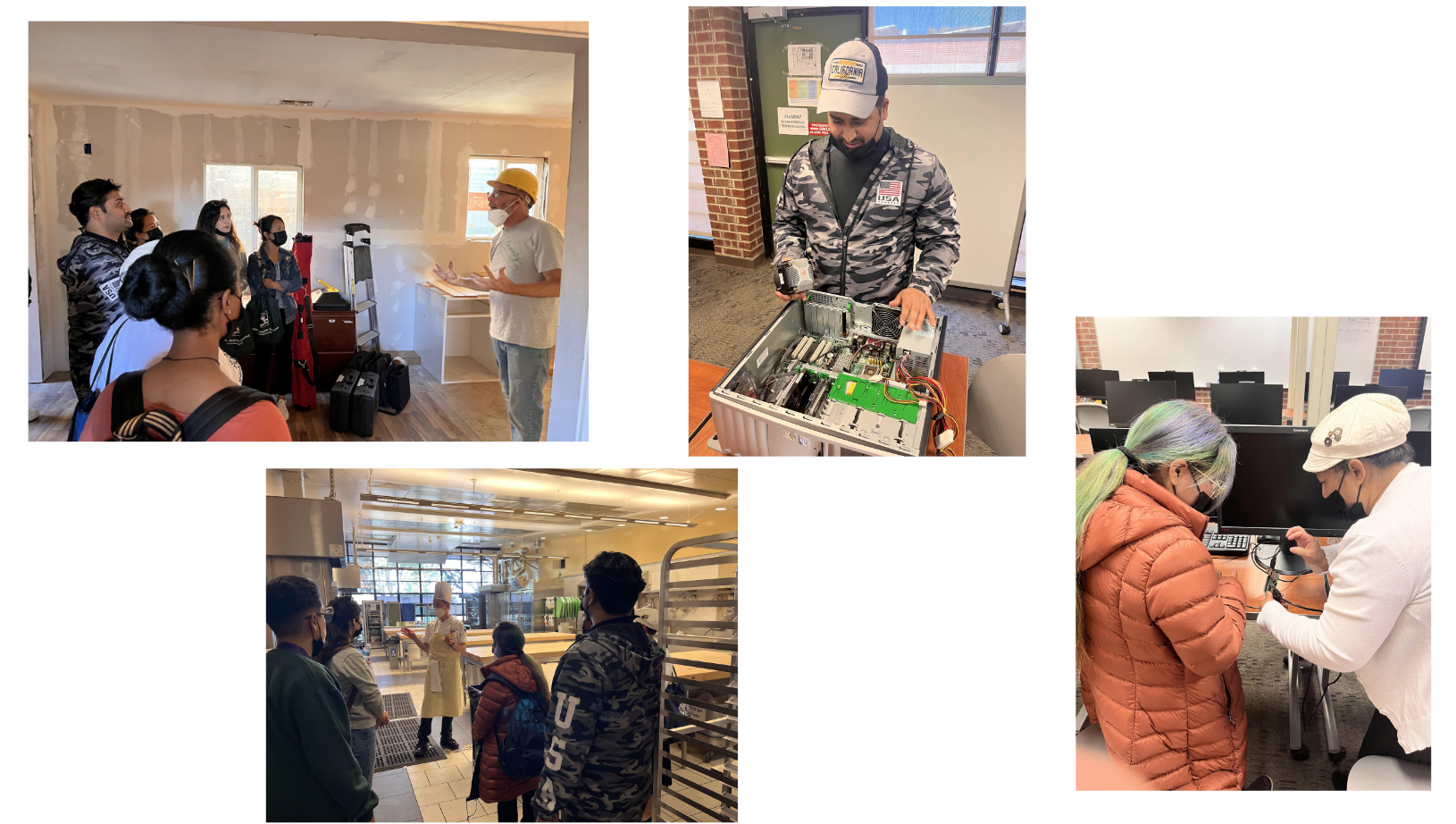 9
What We Do
We are a Collaborative Vocational Program in partnership with Laney College and Lao Family Community Development 

We teach four, eight-week Certificate Programs from August - May

Monday - Thursday 9:30 am - 2:30 pm

Schedule for Spring 2023:
Session 1: January 23 - March 16, 2023
Session 2:  April 3 - May 25, 2023 

We prepare students for success in the career of their choice
CRP Overview: What we Do
10
Laney College & 
Lao Family Community Development (LFCD) 
Career Readiness Program (CRP)
CRP Overview: Our Collaborators
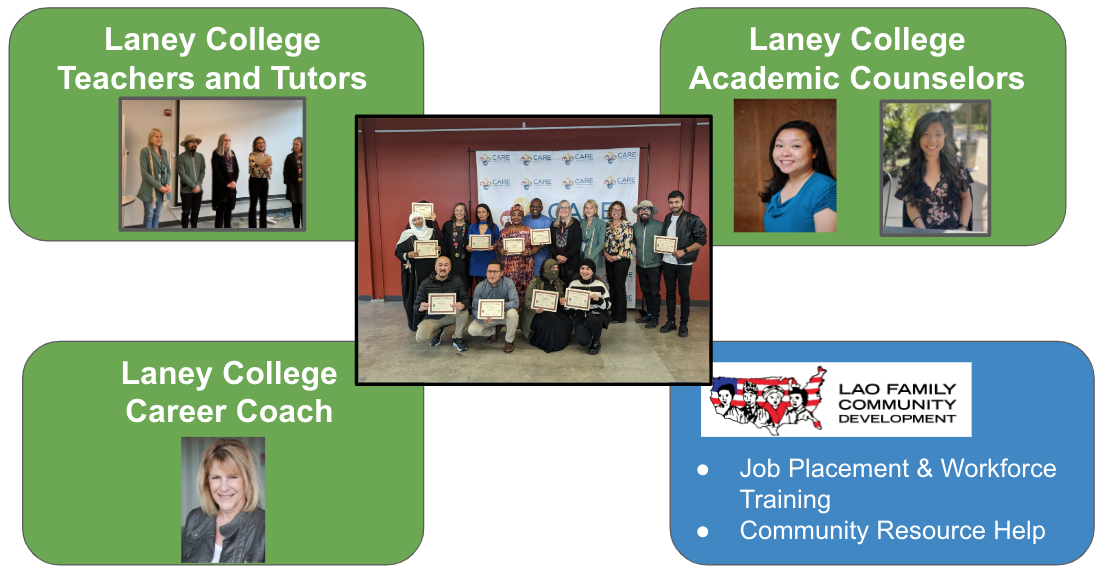 11
[Speaker Notes: Some ideas for Raya:
Creating the Bridge CTE grant with LFCD and ??? funding CBOs
When it was created; when it began
Purpose]
Our Students

53% of our students participate in our program in their first year in the U.S.

Students home countries include Afghanistan, Yemen, Nigeria, Ethiopia, Eritrea, Sri Lanka, China, Burma/Myanmar, Cambodia, Peru, Cuba, Guatemala, El Salvador, Honduras, Mexico

Wide range of formal educational backgrounds, English language abilities, and Math literacy

Career interests in various CTE and workforce industries: automotive, construction, cosmetology, culinary, computers, early childhood education, teaching, medical assistants, nursing, dental assistant, wood technolgy, HVAC, and electrical, to name a few.
Based on the 55 students in our program between Jan ‘22 - March ‘23
CRP Overview: Our Students
12
Courses and Tutoring:
Sarah Shaffer, Laney College ESOL Instructor
 
Jen Gerry, Math Instructor & Tutoring Program Manager
CRP Courses & Tutoring
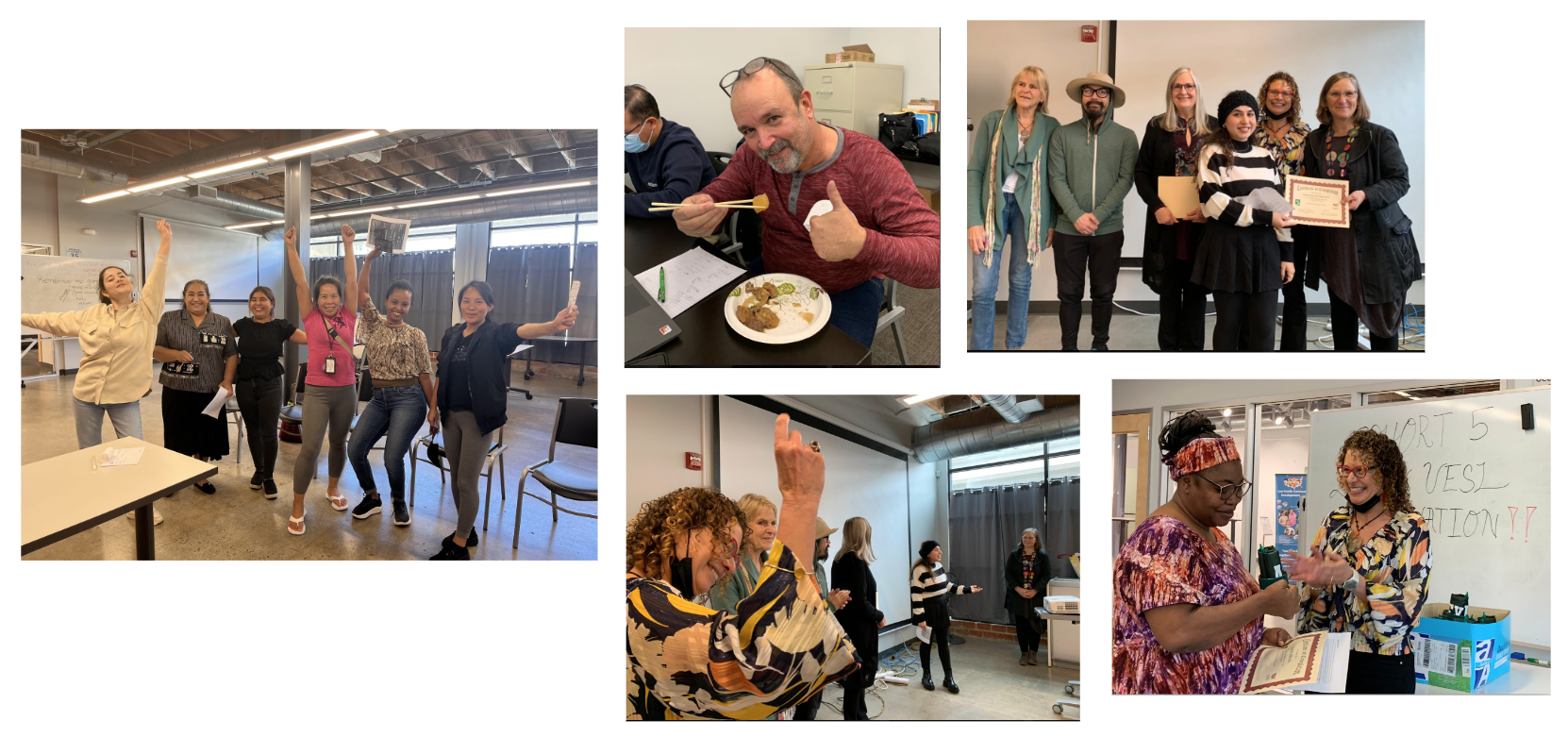 13
Our Courses
English for Customer Service
English for Job Search
English for Technology
Workforce Math with English Emphasis
CRP Overview: What We Teach
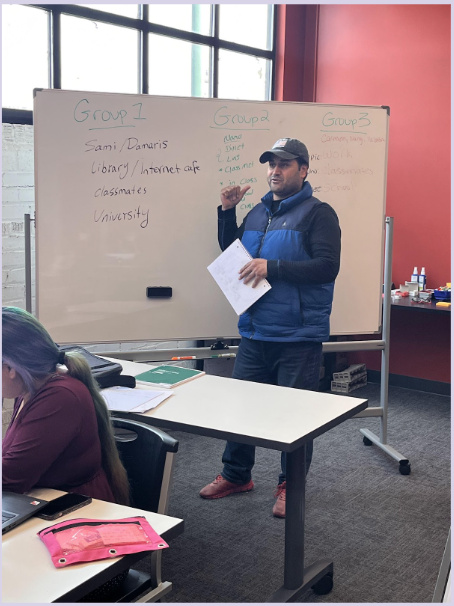 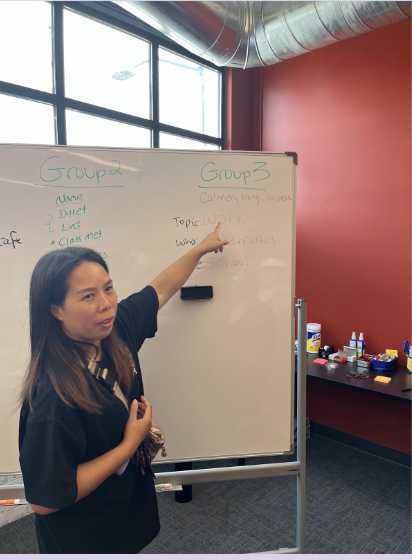 14
[Speaker Notes: Some ideas for Raya:
Creating the Bridge CTE grant with LFCD and ??? funding CBOs
When it was created; when it began
Purpose]
Job Search with Sarah

How to find and apply for jobs 
How to write a resume
How to interview for a job
Customer Service with Cheryl

What is small talk? 
Why is body language important?
How do we handle an angry customer?
CRP Courses
Math with Tony

How to use Math in in the workforce
carpentry, bookkeeping, retail, restaurant, etc.
Technology with Cheryl

How to use Chromebooks
How to write a formal email
How to make a Google slideshow
How to use our College Canvas System
15
[Speaker Notes: Teachers will talk about their classes, 3-5 minutes each]
Laney College & 
Lao Family Community Development (LFCD) 
Career Readiness Program (CRP)

CRP Collaboration Partners/Laney College
Nancy Trinh Chieng,  APASS Embedded    Academic Counselor
Susie O'Bryant, Laney College Embedded       Career Coach
CRP Collaboration Partners: 
Laney College
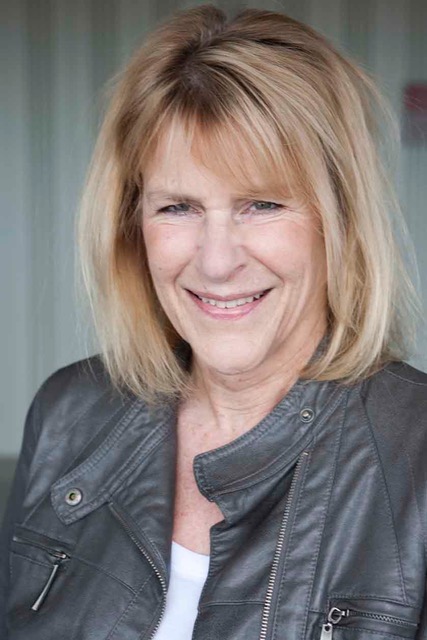 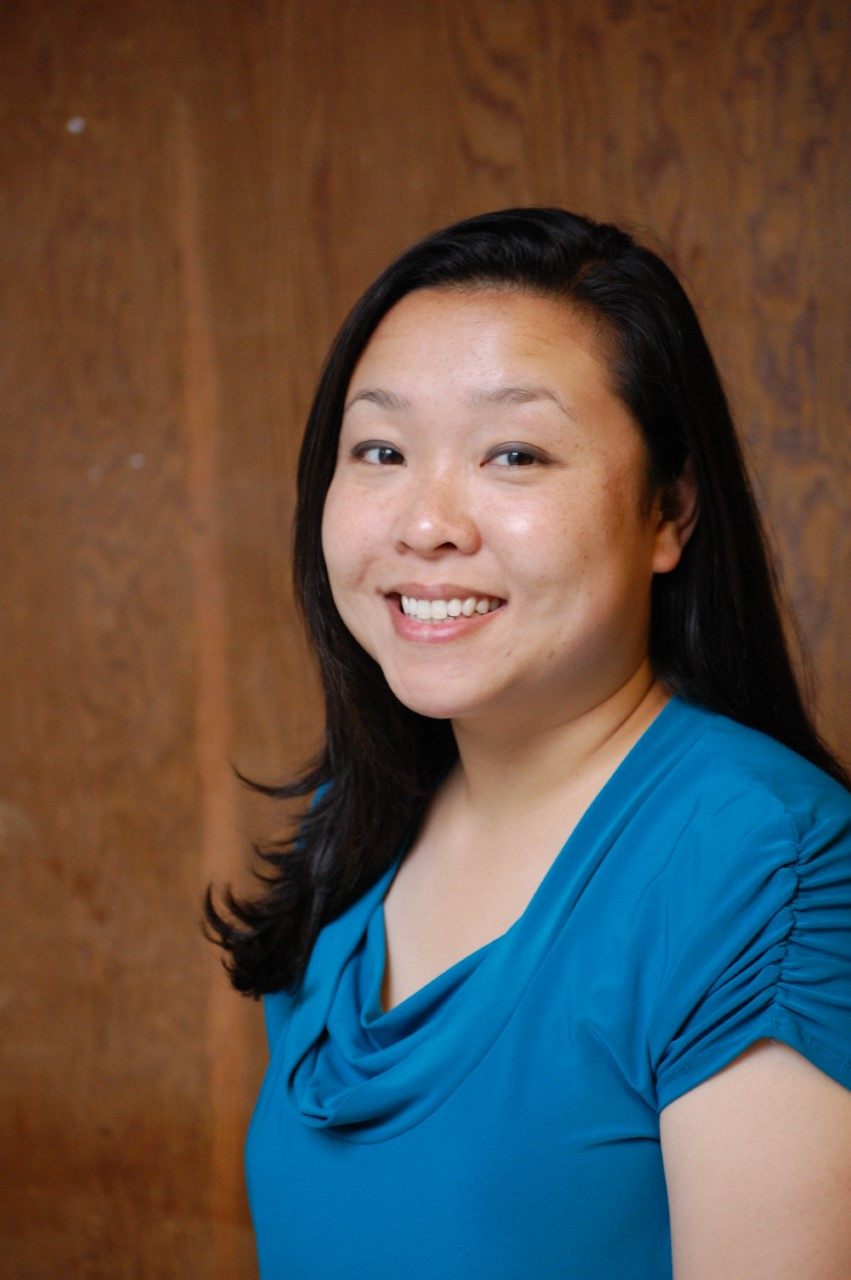 16
What is APASS?
We serve ALL students and in particular, we support ESOL students. 

APASS FREE services:
Academic/career counseling.
Special events & field trips to college campuses.
Help applying for transfer to a 4-year university.
Translation services: Chinese, Vietnamese, Mongolian, and Japanese.
APASS
Laney College
17
APASS embedded connection with Laney/Lao CRP
APASS
Embedded counseling in a few ESOL classrooms every semester to provide services student direct services.

Lao Family CRP - provided workshops on resources at Laney, student education plans (SEP), and degrees/certificates. 

Follow-up with each student to provide an individualized SEP based on their goals. Provide translation support if needed.
Laney College
18
Embedded Career Coach Connection
Three workshops are provided in the Job Search Course during the 8-week session  
Get Creative with your Job Search
Cover Letter & Resume
Interview Skills

The Career Coach serves as a resource for current and former students via informational interviews, community trainings, job opportunities & follow-up services through the Employment Services Center on campus.
Job Search Workshops
Susie O’Bryant, Career Coach, Laney College
19
CRP Collaboration Partners/LFCD
Su Dung, WIOA Youth & Adult Employment Program Manager, Global Career Development Facilitator
Ada Chen, WIOA Program Coordinator 
Zaw Thein, LFCD Refugee Programs Coordinator
CRP Collaboration Partners: 
LFCD
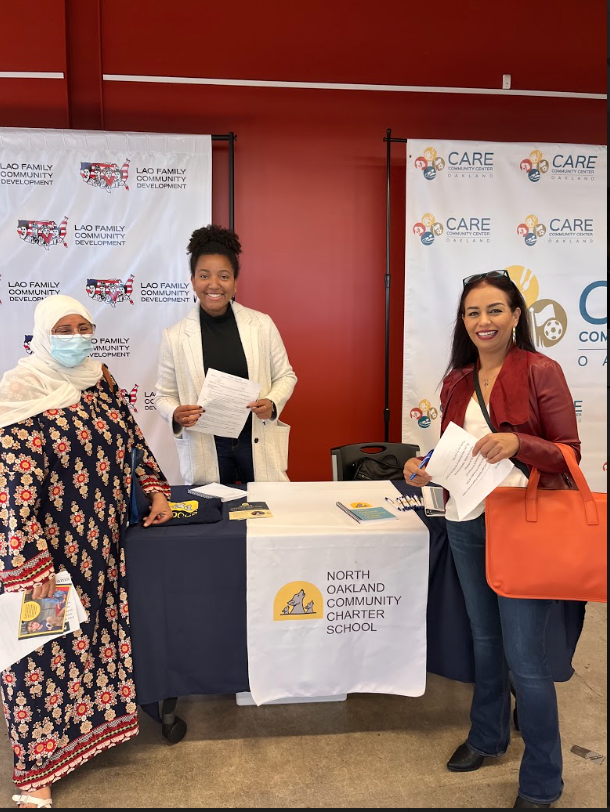 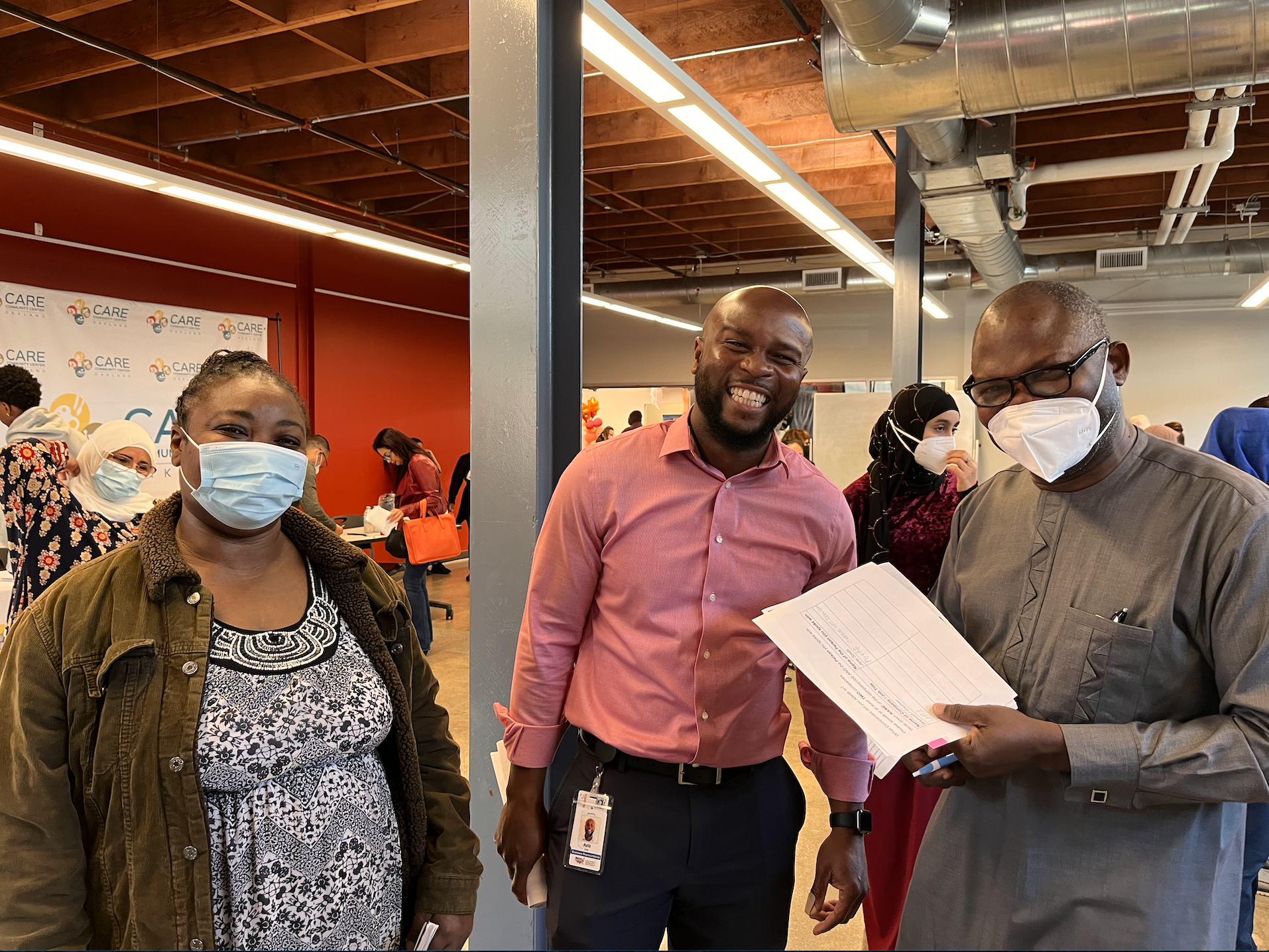 20
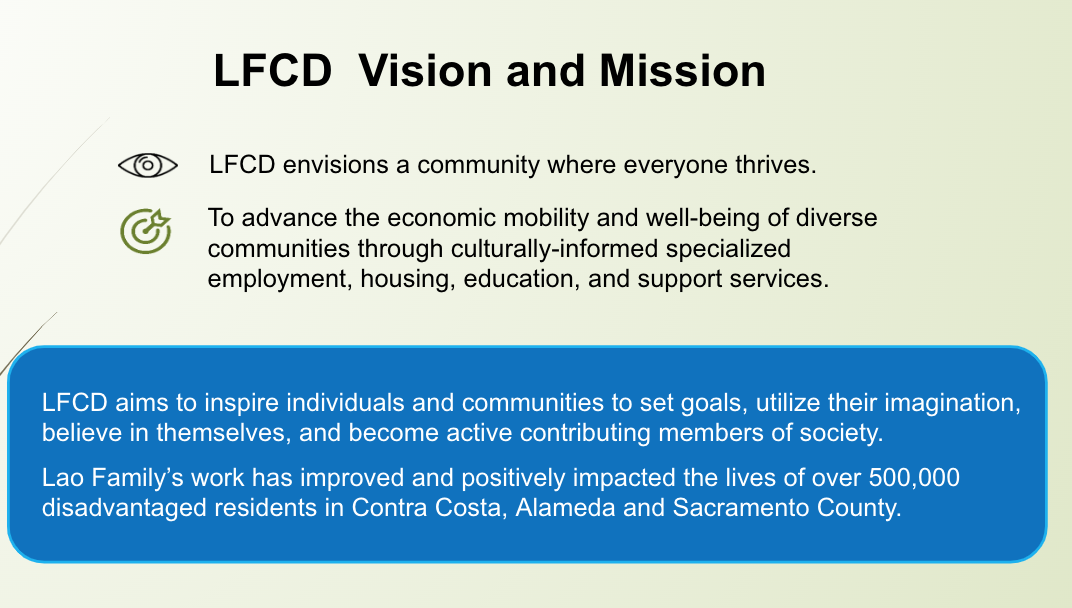 LFCD Vision and Mission
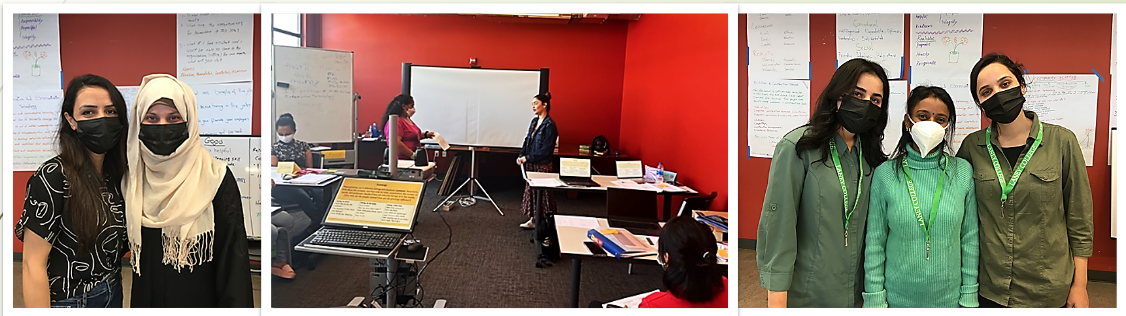 21
[Speaker Notes: Slides 16 - 18 are from another Lao slideshow. We may not need all of this information.]
Laney College and LFCD Partnership
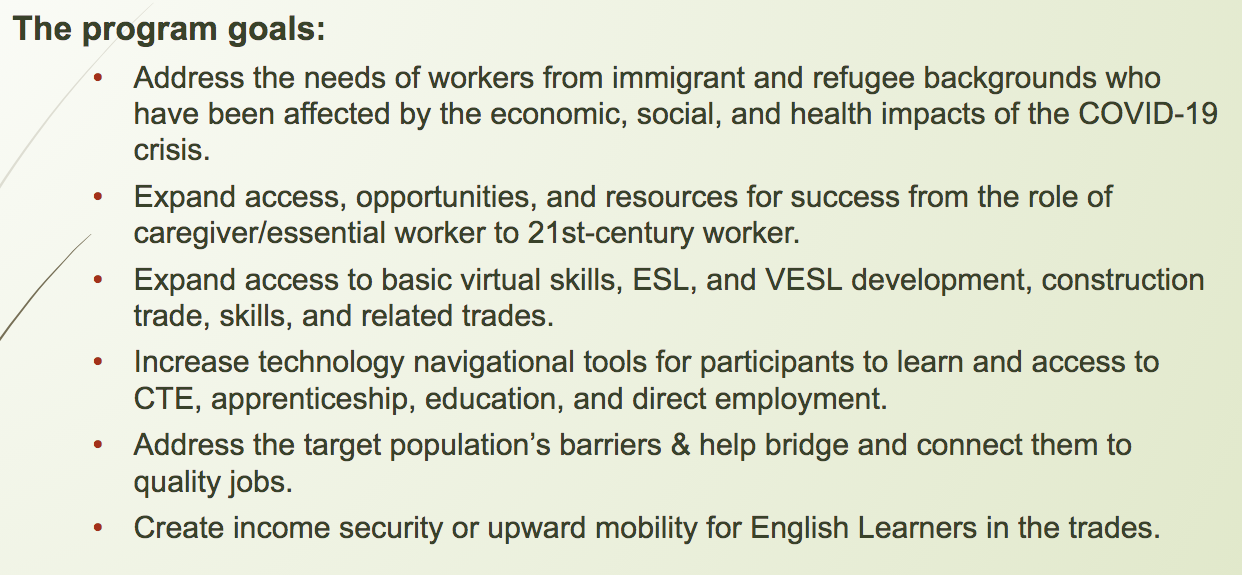 Laney College and LFCD Partnership 
Goals
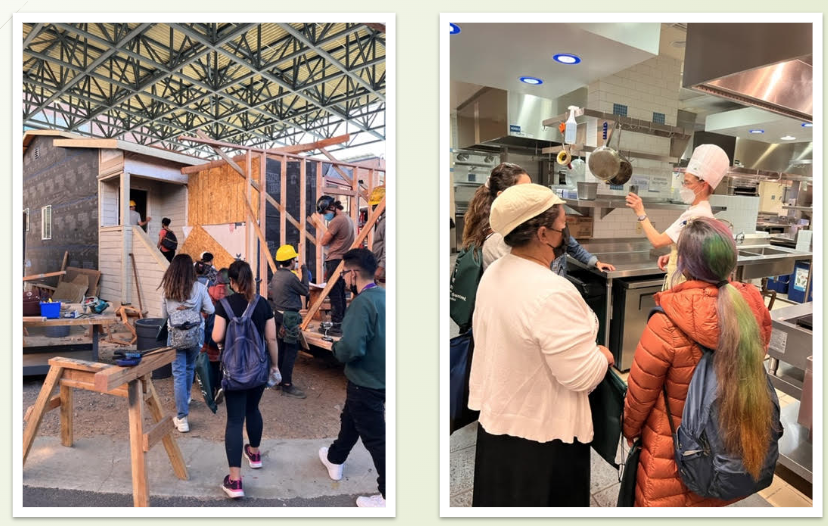 22
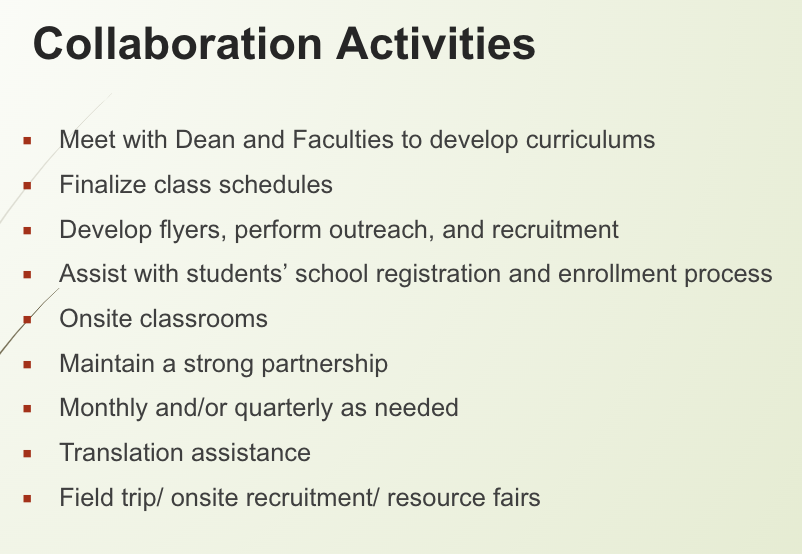 Collaboration Activities
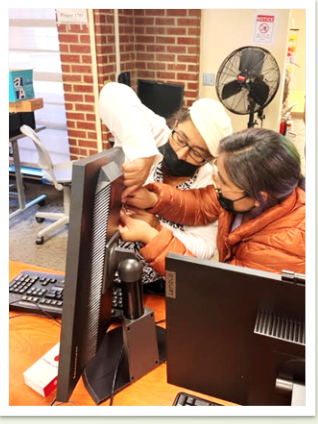 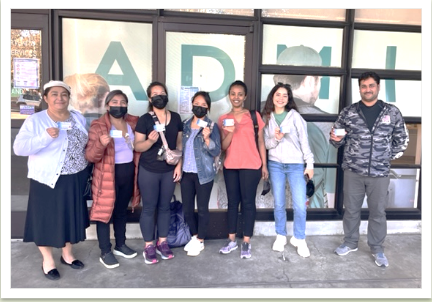 23
What are our Former Students doing Now?
68% of former students are currently enrolled in ESOL classes at Peralta Colleges
32% of Students are currently in CTE and other certificate/A.A. degree programs
56% of students are currently working 10 - 40 hours per week 

**Data based on 70% of former students who have responded to questionnaire and emails. Students in program from between 1/22 -12/22.  Total 55 students
CRP Graduates
What are they doing now?
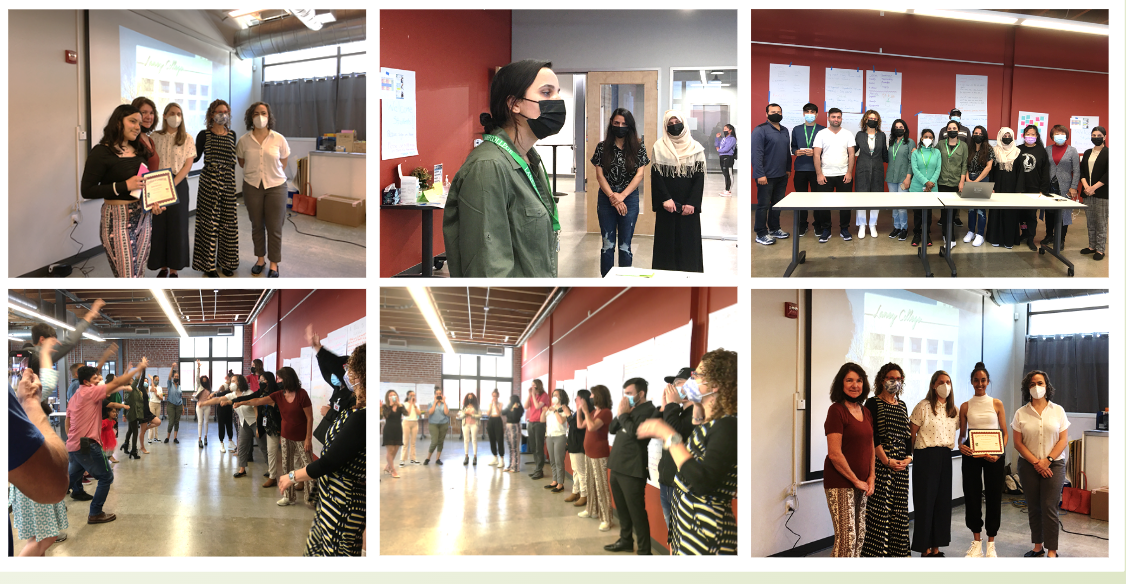 24
A Word from our Current Student, Neelab Ahmadi
Current Student Experience
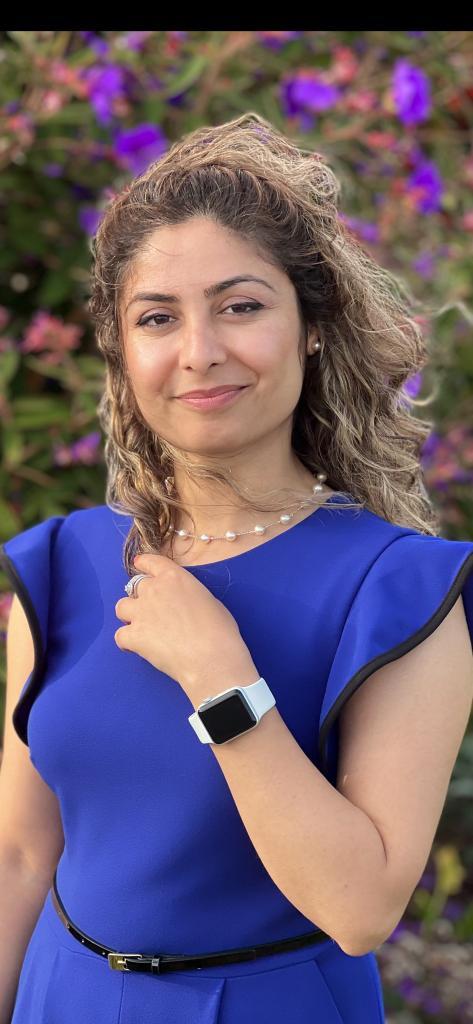 Neelab Ahmadi
25
Quotes from our Students
Wow! It happened so fast eight week ago, the Readiness program was so interesting, fascinating, stress free  and loaded with fun that we did not notice the time creeping away.
CRP Graduates: What Students say about the program
Words will not be enough to express my  gratitude to you all. You  brought out the best potential in us like me.
Before the program I was like a jellyfish but now I have a backbone, 
hopeless now hopeful, 
dreamless now a dreamer.
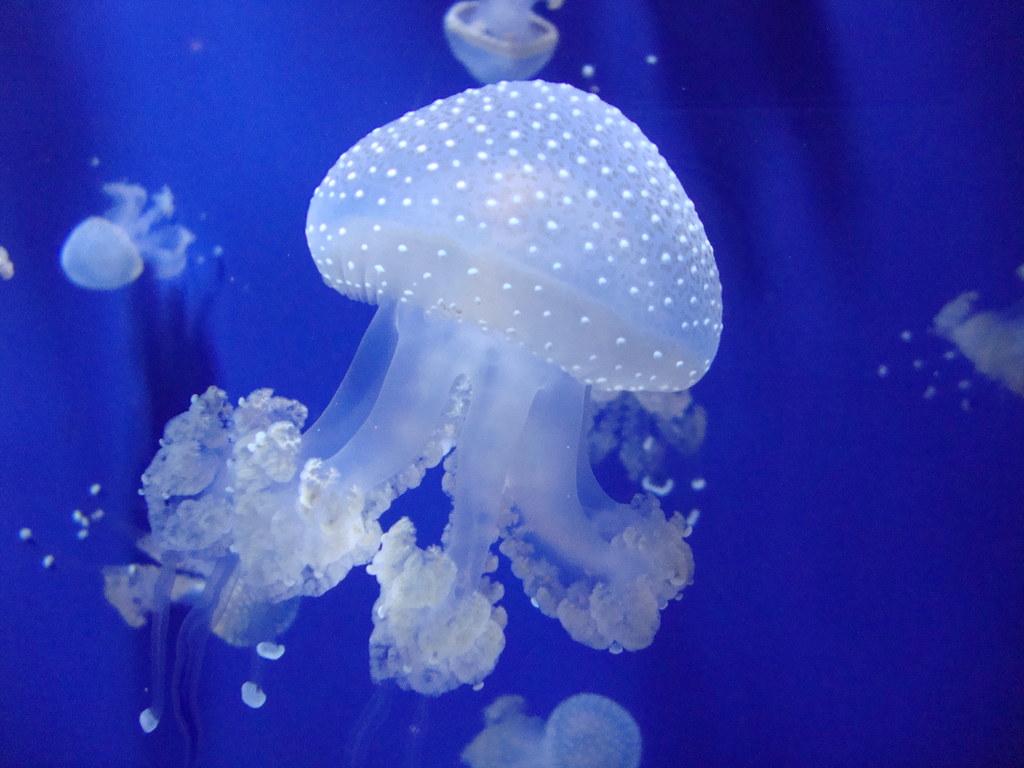 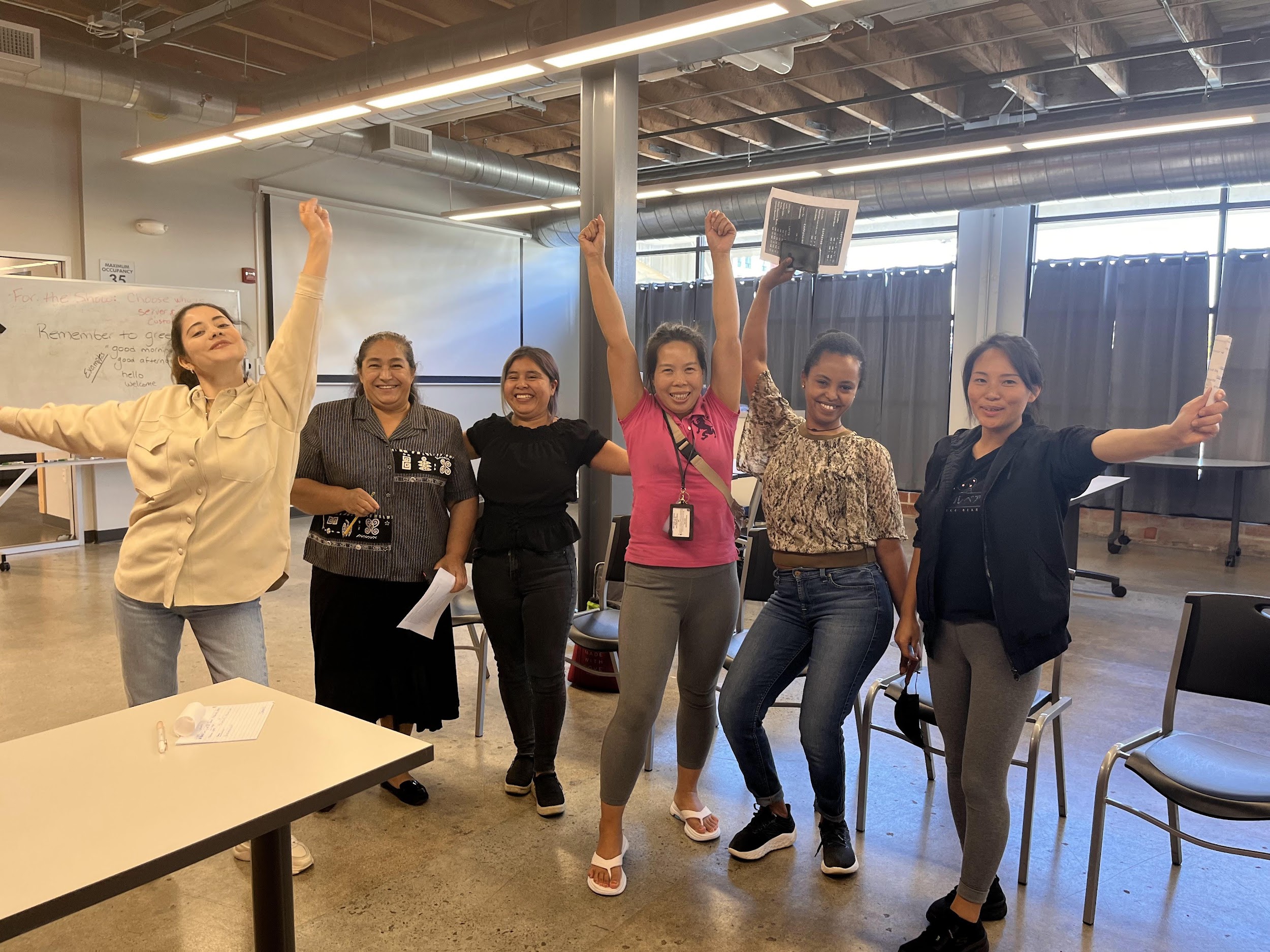 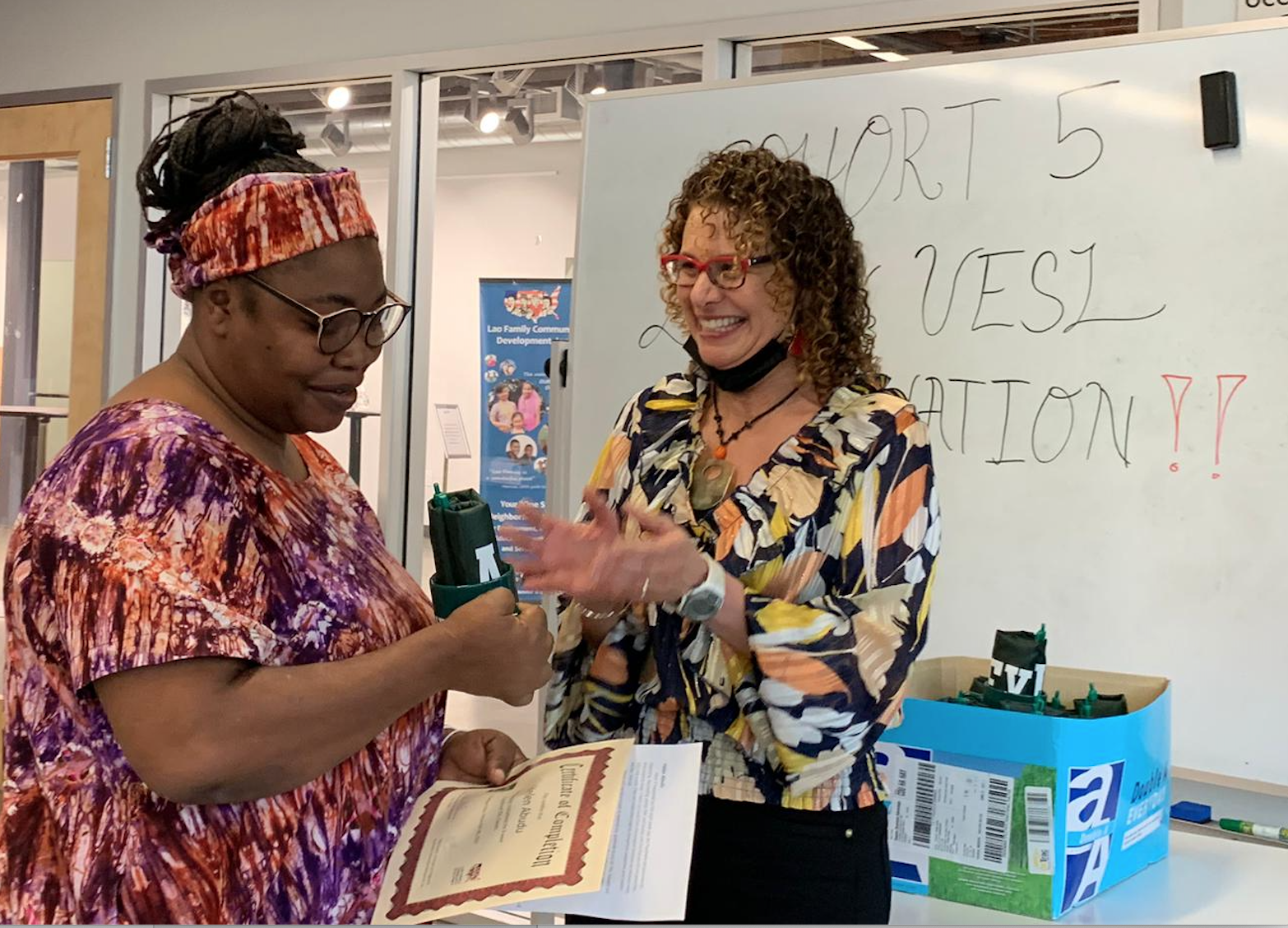 26
Here are some areas we are working on:

We would like more students in each session (15- 20 students per session)
Marketing to a wider group of students at our partner CBOs, and the colleges
Creating a new flyer for potential students

Create a better system for tracking former students in their academic and career trajectories
Create a database of former students
Perhaps have a tutor help with contacting students directly.
Areas of Improvement
27
Thank You!
Any questions?
Email info@asccc.org
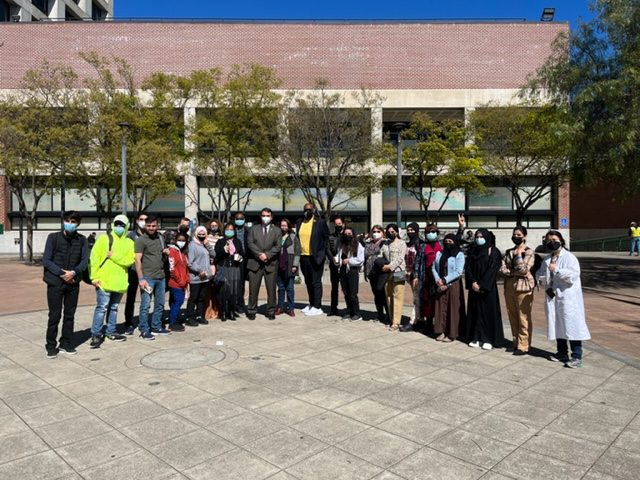 28
END SLIDESHOW
29